Negative Numbers: Multiplying – Pattern spotting
Pattern spot
Reflect
Your Turn
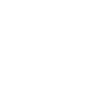 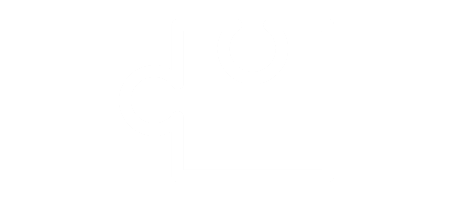 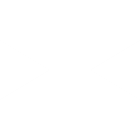 Pattern
@mrbartonmaths
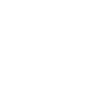 Your Turn
@mrbartonmaths
Your Turn - answers
@mrbartonmaths